Health provider | Enhance clinician efficiency
Microsoft 365 Copilot
Buy
Wait times
Patient satisfaction
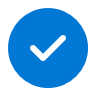 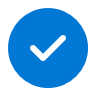 Value benefit
KPIs impacted
Cost savings
Employee experience
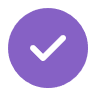 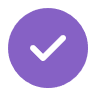 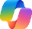 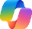 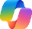 Copilot Chat2
Copilot Chat2
Copilot Chat 1
1. Manage appointments
2. Summarize departmental meeting
3. Update team on new metrics
Prompt Copilot to summarize your upcoming patient appointments.
After a departmental meeting, perform a quick comparative study on the reviewed metrics.
Draft an email for your team with relevant notes, important documents, and operational metrics from the discussion.
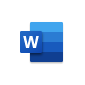 Copilot in Word
Benefit: Catch up on your day and manage appointments from your calendar, ensuring follow-up on past action items.
Benefit: Perform quick analysis between notes and summarize the changes to the performance metrics in a table.
Benefit: Quickly draft an email with notes and action items from the past meeting.
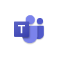 Copilot in Teams
5. Prepare for a conference
4. Find prescribing information
Prepare a compelling white paper for an upcoming medical conference on innovative surgical techniques for minimally invasive procedures and has limited time.
Before prescribing new medication to a patient, ask Copilot to locate the prescribing information (PI) document.
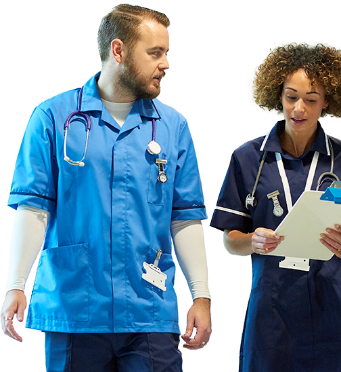 Benefit: Assimilate relevant research materials, existing collateral, case studies, and other content on the topic from existing repositories.
Benefit: Reduce time for research about drug interactions, side effects, and more with Copilot locating important documents.